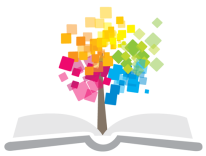 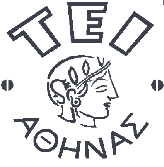 Ανοικτά Ακαδημαϊκά Μαθήματα στο ΤΕΙ Αθήνας
Λιθογραφία - Όφσετ
Ενότητα 5.2: Εισαγωγή στον ποιοτικό έλεγχο

Σπυρίδων Νομικός, PhD
Τμήμα Γραφιστικής
Κατεύθυνση Τεχνολογίας Γραφικών Τεχνών
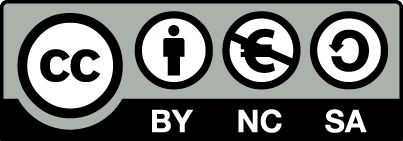 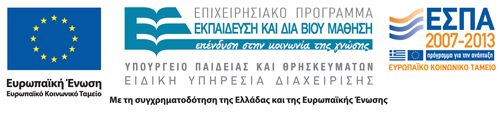 Διαδικασίες ελέγχου ποιότηταςΔιάγραμμα   Ishikawa
Cause and effect diagram for defect XXX από DanielPenfield, διαθέσιμο με άδεια CC BY-SA 3.0
Διάγραμμα   Ishikawa 1/2
"Ishikawa Fishbone Diagram" από FabianLange διαθέσιμο με άδεια GFDL
Διάγραμμα   Ishikawa 2/2
"Fishbone BadCoffeeExample" από KellyLawless διαθέσιμο με άδεια CC BY-SA 3.0
Πίνακας ελέγχου ποιότητας εκτύπωσης
Δυνατότητες εγγραφής στην πλάκα
Χάρτης εκτυπωμένου test 1/5
© http://www.brakensiek.com/
Χάρτης εκτυπωμένου test 2/5
Components of the test form
 (1) Ugra / Fogra digital pressure scale is personalised by the Fogra for the single buyer and is licensed. A detailed explanation of the fields occurs in the instructions belonging to the scale. (2) Colour chart to the densitometrischen regulation of the pressure identity lines and to the colour-metrical regulation of the colour extent of digital printing. Check Constance of the colouring and the sound values of copy to copy. (3) Full tone and grid fields to the check of the same moderation of the colouring and the sound values about the print format. (4) Full tone beams in the primary colours to the regulation of colour density differences along and crosswise to the format.
Χάρτης εκτυπωμένου test 3/5
(5) Course fields in the primary colours to the visual regulation of the sound value extent. (6) Colour chart for a visual check of the visibility of sound value differences. The colour chart exists of colour fields with sound values of 1% to 100% in sound value gradations of 1%. By the fields of every sound value line runs a grid beam whose sound value with a sound value from the middle of the line agrees. The first field is determined outgoing by the grid field with which the sound value of the field with the sound value of the grid beam agrees, on the left and on the right with which visually a difference was recognizable between the field and the beam.
Χάρτης εκτυπωμένου test 4/5
(7) Lines and columns fields to the control of the resolution. The lines grid-shaped arranged in five-pfennig piece groups and columns are in the record in the strengths 0,011 mm (corresponds to a resolution of 2400 dpi), 0,021 mm (in 1200 dpi), 0,032 mm (800 dpi), 0,042 mm (600 dpi), 0,064 mm (400 dpi) and 0,085 mm (300 dpi) invested. In the circularly invested fields direction dependence can be recognised with the printing form exposure. (8) Background surface, invested in a 70-percent Cyan-sound value, for the visual judgement of stripe education in the pressure. (9) Line fields to the visual check of the Bildpassers.
Χάρτης εκτυπωμένου test 5/5
(10) Line fields to the check of distance variations of the print format to the curve edges. (11) Written field with positive and negative text lines in the type-sizes 10 points, 8 points and 6 points. (12) Pictures from the ISO 12640 with sensitive compound colours or very fine detail drawing. (13) More freely place for additional attaching of digital controlling stripes like Ugra / FOGRA digital pressure controlling stripe or the Ugra/Fogra-media wedge.
Διαδικασία ελέγχου ποιότητας
© www.fogra.org
Πυκνόμετρο
offsetprintinginks.wordpress.com
Μηχανικό σύστημα «σύμπτωσης»
Gatf star target 1/2
One of the most common is the GATF Star Target. It's been around a long time. 
it's origins were in photographic resolution targets, but in the late 1940s or early 1950s engineers at Western Printing and Lithographing Company in Wisconsin appear to have re-created it for the printing industry. The Star Target began life at LTF (Lithographic Technical Foundation) which later became the GATF. 
The Star Targets followed along.  
(πηγή: http://g7expert.blogspot.gr/)
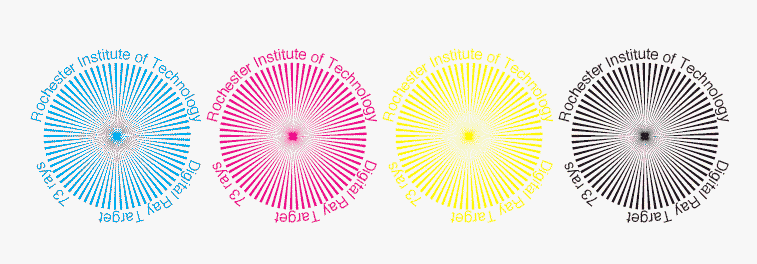 http://g7expert.blogspot.gr/
Gatf star target 2/2
The Star Target amplifies the effect of gain, slur, doubling, paper movement, so that small distortions in print can be easily seen by the operator. The indicator is visual; there is no way to quantify the result.
(πηγή: http://g7expert.blogspot.gr/)
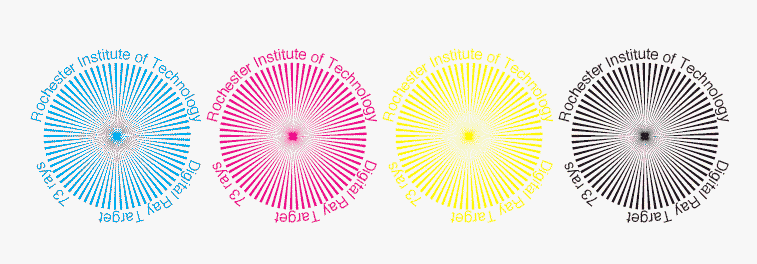 http://g7expert.blogspot.gr/
Εκτυπωτικός  Χώρος
Τέλος Ενότητας
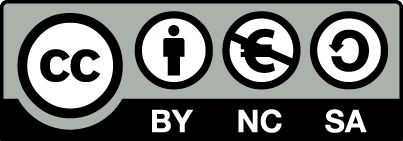 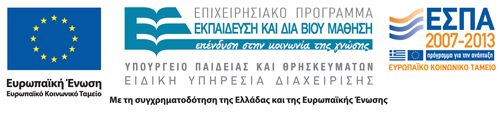 Σημειώματα
Σημείωμα Αναφοράς
Copyright Τεχνολογικό Εκπαιδευτικό Ίδρυμα Αθήνας, Σπυρίδων Νομικός 2014. Σπυρίδων Νομικός. «Λιθογραφία- Όφσετ. Ενότητα 5.2: Εισαγωγή στον ποιοτικό έλεγχο». Έκδοση: 1.0. Αθήνα 2014. Διαθέσιμο από τη δικτυακή διεύθυνση: ocp.teiath.gr.
Σημείωμα Αδειοδότησης
Το παρόν υλικό διατίθεται με τους όρους της άδειας χρήσης Creative Commons Αναφορά, Μη Εμπορική Χρήση Παρόμοια Διανομή 4.0 [1] ή μεταγενέστερη, Διεθνής Έκδοση.   Εξαιρούνται τα αυτοτελή έργα τρίτων π.χ. φωτογραφίες, διαγράμματα κ.λ.π.,  τα οποία εμπεριέχονται σε αυτό και τα οποία αναφέρονται μαζί με τους όρους χρήσης τους στο «Σημείωμα Χρήσης Έργων Τρίτων».
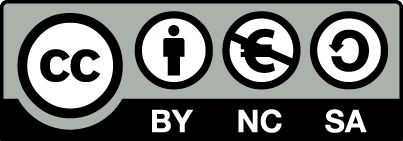 [1] http://creativecommons.org/licenses/by-nc-sa/4.0/ 

Ως Μη Εμπορική ορίζεται η χρήση:
που δεν περιλαμβάνει άμεσο ή έμμεσο οικονομικό όφελος από την χρήση του έργου, για το διανομέα του έργου και αδειοδόχο
που δεν περιλαμβάνει οικονομική συναλλαγή ως προϋπόθεση για τη χρήση ή πρόσβαση στο έργο
που δεν προσπορίζει στο διανομέα του έργου και αδειοδόχο έμμεσο οικονομικό όφελος (π.χ. διαφημίσεις) από την προβολή του έργου σε διαδικτυακό τόπο

Ο δικαιούχος μπορεί να παρέχει στον αδειοδόχο ξεχωριστή άδεια να χρησιμοποιεί το έργο για εμπορική χρήση, εφόσον αυτό του ζητηθεί.
Διατήρηση Σημειωμάτων
Οποιαδήποτε αναπαραγωγή ή διασκευή του υλικού θα πρέπει να συμπεριλαμβάνει:
το Σημείωμα Αναφοράς
το Σημείωμα Αδειοδότησης
τη δήλωση Διατήρησης Σημειωμάτων
το Σημείωμα Χρήσης Έργων Τρίτων (εφόσον υπάρχει)
μαζί με τους συνοδευόμενους υπερσυνδέσμους.
Σημείωμα Χρήσης Έργων Τρίτων
Το Έργο αυτό κάνει χρήση των ακόλουθων έργων:
Ιστοσελίδα  http://www.brakensiek.com/
Ιστοσελίδα www.forga.org
Χρηματοδότηση
Το παρόν εκπαιδευτικό υλικό έχει αναπτυχθεί στo πλαίσιo του εκπαιδευτικού έργου του διδάσκοντα.
Το έργο «Ανοικτά Ακαδημαϊκά Μαθήματα στο ΤΕΙ Αθηνών» έχει χρηματοδοτήσει μόνο την αναδιαμόρφωση του εκπαιδευτικού υλικού. 
Το έργο υλοποιείται στο πλαίσιο του Επιχειρησιακού Προγράμματος «Εκπαίδευση και Δια Βίου Μάθηση» και συγχρηματοδοτείται από την Ευρωπαϊκή Ένωση (Ευρωπαϊκό Κοινωνικό Ταμείο) και από εθνικούς πόρους.
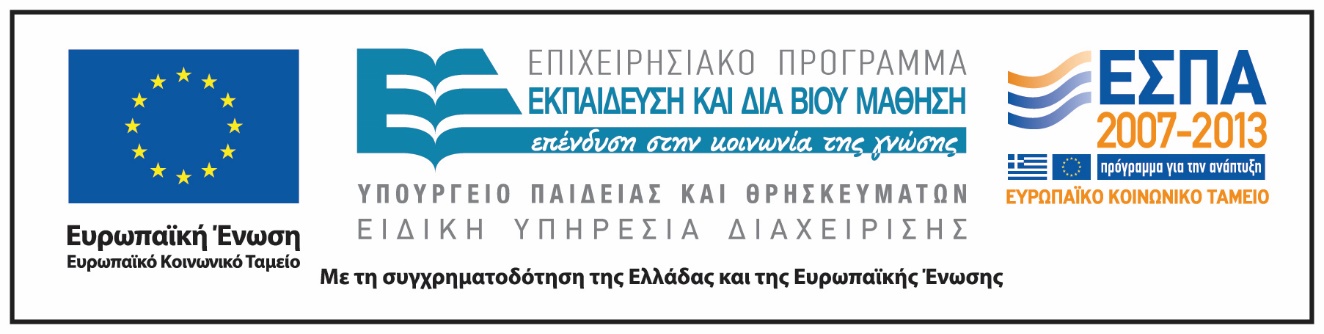